ENGLISH GRAMMAR
Arianna Peruzzi
5LSCA
2019-2020
Indefinite articles:  A and AN
ARTICLES
Definite article: THE
Indefinite articles
They are used when talk about something that is not specifically known to the person you are talking to with. 
They are used before nouns that introduce something or someone you have not mentioned before. 
They are also used when talking about your profession.

You use A when the noun you are referring to begins with a consonant.
You use AN when the noun you are referring to begins with a vowel.

 Pronunciation changes this rule. It’s the sound that matters, not the spelling. If the next word begins with a consonant sound when we say it, for example, "university" then we use a. If the next word begins with a vowel sound when we say it, for example "hour" then we use an.
Indefinite articles:  A and AN
ARTICLES
Definite article: THE
Definite article
It is used when you know that the listener knows or can understand what particular person or thing you are talking about.
It is used when you have already mentioned the thing you are talking about.
It is used to talk about geographical points on the globe, rivers, oceans and seas. 
it is used before certain nouns when we know there is only one of a particular thing.
THE doesn’t mean all.

When not to use articles
You usually use no article to talk about things in general or sports.
before uncountable nouns when talking about them generally.
nouns
Countable nouns
Uncoutable nouns
Countable nouns
They are nouns that can be counted. They can be used either in the singular or plural. They can take a/an, many, a lot of/lots of, few/a few, plenty of etc. 
Irregular Nouns, for example:  foot-feet, woman-women, child-children.
Some nouns have the same form in the plural, for example: deer-deer, aircraft-aircraft.
Plural Nouns are not used in the singular even when they don't end –s : for example clothes, surroundings etc. + are / were / have                                                     police/people + are / were / have 
    Some of them consist of 2 parts and can take the words: 
    a pair of / 
    two pairs of
+
pants, shorts, jeans, tights, leggings, pyjamas, shoes, scissors etc.
nouns
Countable nouns
Uncoutable nouns
Uncountable nouns
They are things we cannot count. They are used in the singular. They are not used with a/an but with some, much, plenty of, a lot of, lots of etc. We use This/That but not These/Those. 
They are: abstract ideas (advice etc.), feelings (love, hate etc.), human qualities (pride, modesty etc.), substances (water, milk etc.), games (baseball, hockey etc.), illnesses/diseases (mumps etc.), subjects of study (Physics, Chemistry etc.). Also: time, weather, work, research etc. 
 Some uncountable nouns become countable compounds if you add words such as: a piece of (cake), a packet/bag of (sugar), a cup/glass of (coffee, jam, etc.), a bottle of (wine), a carton of (milk) etc.
REPORTED SPEECH
Direct speech: the exact words a speaker says in quotations:                                                   		“I train every day," the athlete said. 
Reported speech: when a listener says what the speaker has said without quotations:   			       The athlete said that he trained every day.
To report what someone else said we can either use Direct Speech or Reported Speech. We can report Statements – Questions – Imperatives (Command/Orders).
When we use Reported Speech the verb moves one tense back in the past.

1) STATEMENTS. The most common verbs are to say and to tell.
Ex. Direct speech: “ Ted joined the local football team”my brother said. 
      Reported speech: My brother said that Ted had joined the local football team.
REPORTED SPEECH
2) QUESTIONS
		Direct Speech
- Yes/No questions
   “have you taken up tennis?”                     Jane asked me.

- Wh questions
  “Where is the stadium?”                                the boy asked me.

3) IMPERATIVE: Commands / Orders
“Take an umbrella” my father said.
“Don’t move!” the robber said.


		Reported Speech
- If/whether + subject + verb
Jane asked me if I had taken up tennis.


- Wh questions + subject + verb
The boy asked me where the stadius was.


My father told me to take an umbrella.
The robber ordered us not to move.
veRB TENSE
PRESENT FORMS
Simple Present
for repeated/habitual actions.
for permanent situations or states.
for general statements of truth and laws of nature.
for series of actions or events which are completed as we speak or write.
with stative verbs: see, hear, taste, smell, believe, need etc.

2)  Present Continuous
for actions happening now, at the moment of speaking or around a particular time of speaking .
for actions which we have arranged to happen in the near future (tomorrow, next week/weekend, next month).
for developing and changing situations 
for repeated actions with always, continually, constantly expressing the speaker's annoyance or irritation.
veRB TENSE
PRESENT FORMS
3) Simple Present Perfect
for an action which started in the past and has just finished. 
for actions which happened in the past without referring to time but are relevant to the present .
for a period of time that continues from the past until now (with stative verbs and for/since) .
with today, this morning, this evening, etc. When these periods have not finished at the time of speaking .
to say that something has happened once or several times up to the present.
after superlatives and expressions such as: This/It is the first/second time etc. 

4) Present Perfect Continuous
for an action which started in the past and is still going on up to the present .
for an action which finished a short time ago but its results are clearly seen or felt at the moment of speaking Your clothes are dirty. 
to say how long something has been happening.
veRB TENSE
PAST FORMS
1) Simple Past
for completed actions in the past when time is fixed .
for repeated actions in the past (past habits and states). You can use used to/would to describe habitual, repeated actions in the past .
for actions which happened in the past one after the other (they no longer take place) .
for the main events in a narrative.

2) Past Continuous
for a past action which was taking place at a certain time and was continuing.
for an action which was taking place when another action took place.
for two (simultaneous) actions taking place at the same time in the past.
to describe what was happening before the main events of narrative.
with always, constantly, continually and forever to express annoyance for something happening too often in the past.
veRB TENSE
PAST FORMS
3) Simple Past Perfect
for a past action which happened before another action in the past (The first action in time is in the Past Perfect and the second in the Simple Past).
for a past action the results of which appeared in the past.
after: That/It was the first/second time etc.
and after: That/it/he etc. was + superlative form.

4) Past Perfect Continuous
for an action taking place in the past for a period of time before something else happened.
to refer to the results of a past event or action that lasted for a period of time.
to refer to how long an action had been happening before another action in the past.

DON’T USE the contiuous form with stative verbs.
veRB TENSE
FUTURE FORMS
1) Simple Future
for a decision taken at the moment of speaking.
for a prediction/threat.
for an offer/suggestion/request.
an event considered certain.
to express expectations/hopes etc. often after verbs and phrases like: assume, believe, doubt, expect, hope, suppose, think, be sure, be afraid.

2) Future Continuous [will + be + verb -ing]
for an action which will be in progress at a certain time in the future
for an action which is part of a schedule 
for polite requests for information
DON’T USE will after: before, after, as soon as, as till, until, when, whenever, while, etc.
veRB TENSE
FUTURE FORMS
3) Future Perfect [will + have/has + past form]
for an action which will be completed before or by a certain time in the future.

4) Future Perfect Continuous [will + have/has been + verb –ing]
for an action which has already begun and will be in progress up to a certain time in the future. 

5) Be going to
for future intentions/plans/arrangements.
a prediction using the present to refer to the future.
veRB TENSE
FULL INFINITIVE [to + verb] It is used after:
certain verbs such as: agree, appear, ask, choose, decide, expect, happen, help, learn, etc.
certain verbs + object + infinitive: advise, allow, expect, forbid, hate, invite, like, need, order, etc.
certain adjectives such as: glad, happy, kind, sorry etc. 
question words such as: how, what, which, who, where, when, whether 
would like, would love, would prefer 
too/enough 
GERUND [verb + ing] it is used :
as a subject or an object.
after all prepositions.
after some verbs which take the preposition to: be/get accustomed to, be/get used to, etc.
after certain verbs such as: admit, appreciate, consider (think carefully), continue, discuss, enjoy, escape, excuse, feel like, finish, forgive, involve, mention, prevent, report, resist, risk, etc.
after like, dislike, hate, love, prefer to express general preference or dislike 
after remember, forget, regret with past reference
PASSIVE FORM
Passive Voice
 It is formed with the verb to be + past participle. We use it:
    a) when the person who performs the action is unknown or not important                                                 b) when we are interested more in the action than the agent (by + noun/pronoun).                                    c) for formal statements or polite requests.                                                                                                       d) to emphasise the agent (by + noun/pronoun). 

To change a sentence into the Passive Voice there should be an object (transitive verb). 
    The object of the sentence becomes the subject of the sentence in the Passive Voice, then we use the verb "to be" in the same tense as the verb in the Active and we add the past participle of the verb:            
    She cleaned the kitchen. (Active)   The kitchen was cleaned. (Passive)
PASSIVE FORM
connectors
Contrast
but / yet: followed by a noun phrase or a sentence. 
in spite of / despite: It is placed at the beginning or in the middle of the sentence.
although / though/ even though / in spite of the fact that: followed by a complete sentence. They can be placed at the beginning or in the middle of the sentence. If it is placed at the beginning we need to use a comma after the clause.
however, nevertheless, even so, on the one hand, on the other hand, on the contrary.
while, whereas.

Reason and cause
because, as since, seeing that.
because of, on account of, owing to, due to.
in order to, so as to, to.
connectors
Add information
for example, for instante, such as.
more over, furthermore, besides, in addition to.
apart from, except for 
Succession
First of all / Firstly / To begin with / First…
Second / Secondly / Then… 
Third / Thirdly / After that...
The next stage… 
Finally / in short / to sum up / in conclusion / lastly / last but not least…
Result
As a result of.
Therefore, as a result, consequently, for this reason.
linkers
Contrast
In spite of / Despite Link two contrasting ideas. Followed by a noun phrase. 
Although / (Even) though Link two contrasting ideas. Followed by a sentence. 
However / Nevertheless / Still / Yet / Even so / On the contrary / In contrast. Introduce a new idea which marks a contrast with previously stated ideas. Introduced by a comma. 
On the one hand ... On the other hand. Links two contrasting ideas / paragraphs. 
In contrast to / Contrary to. Link two contrasting ideas. Followed by a noun phrase. 
Whereas Link two contrasting ideas. Not separated by commas. 

Reason and cause
Because / As / Since / Seeing that Introduce a sentence. Subordinate sentences introduced by because always appear in final position. 
Because of / On account of / Owing to / Due to that introduce a noun phrase.
linkers
Purpose
In order to / So as to Introduce an infinitive of purpose.
In order that / So that Introduce a sentence. 
Consequence
Consequently / As a consequence / As a result / Therefore   
As a consequence of / As a result of Followed by a noun phrase. 
Addition
Moreover / Furthermore / In addition / Besides / What's more Used after a strong pause and separated from the sentences. They are introduced by a comma. 
As well as / In addition to / Besides Used to add  one more piece of information. Followed by a noun phrase. 
Exemplification
For example / For instance Introduces an example referring to previously stated ideas. 
Such as Introduces an example referring to the last idea.
Definition of Grammar
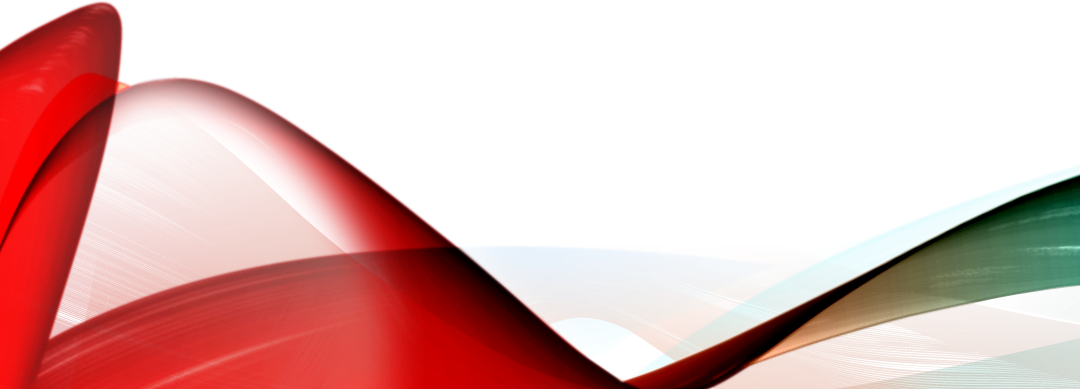 /ˈɡramə/
the whole system and structure of a language or of languages     in general, usually taken as consisting of syntax and morphology (including inflections) and sometimes also phonology and semantics.
[from Oxford  English Dictionary]
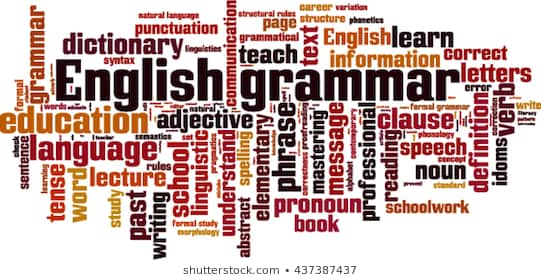 How is grammar useful in the real world?
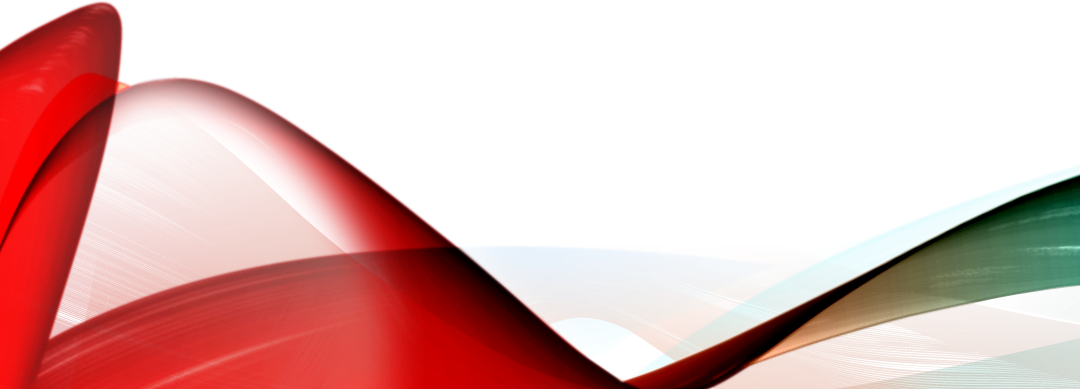 Grammar skills are useful in every aspect of life from social life to employment opportunities. 

Proper grammar is also essential for understanding English as a second language as well as for learning a new language, since all languages follow grammatical patterns.

While correct grammar is a valuable tool for success in many areas of life, it is not used to create a gap in the social world. It is a tool to opening doors by being heard and understood more clearly. 

In conclusion, just as rules are necessary in everyday situations, grammar rules are likewise essential in everyday life for clarity of meaning and intent.